Containers for DHTC
Christina Koch (ckoch5@wisc.edu)
Research Computing Facilitator
University of Wisconsin - Madison
Containers
Containers are a tool for capturing an entire job “environment” (software, libraries, operating system) into an “image” that can be used again.
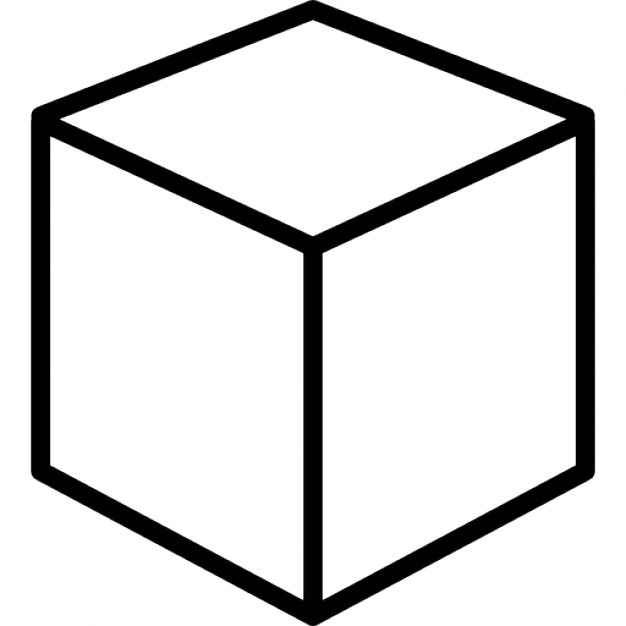 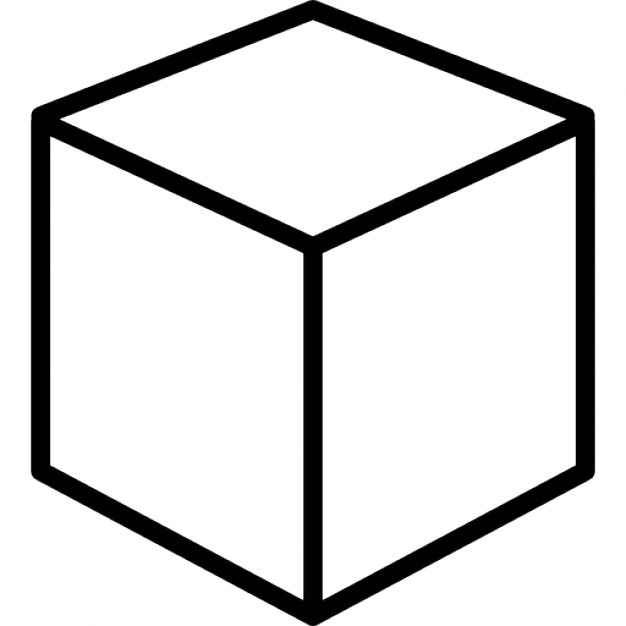 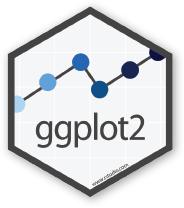 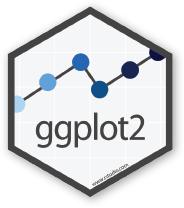 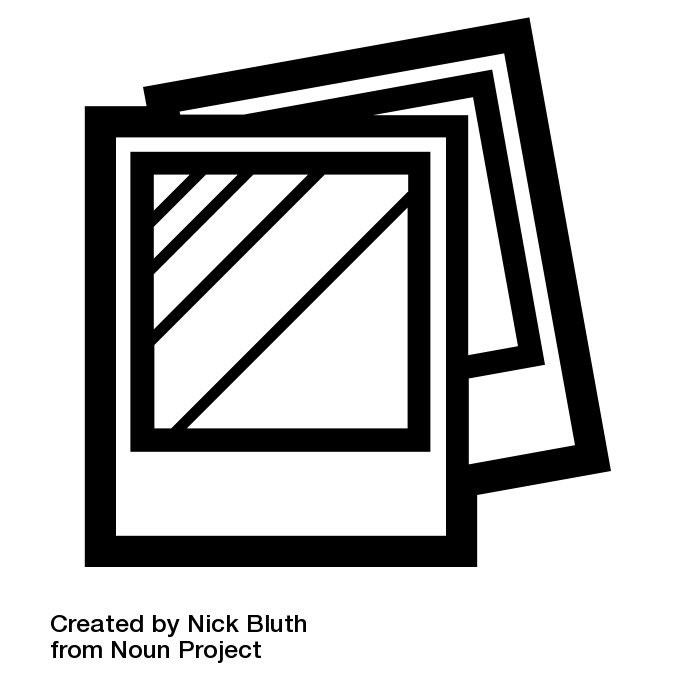 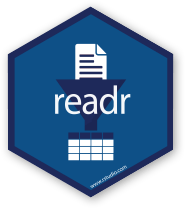 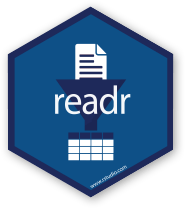 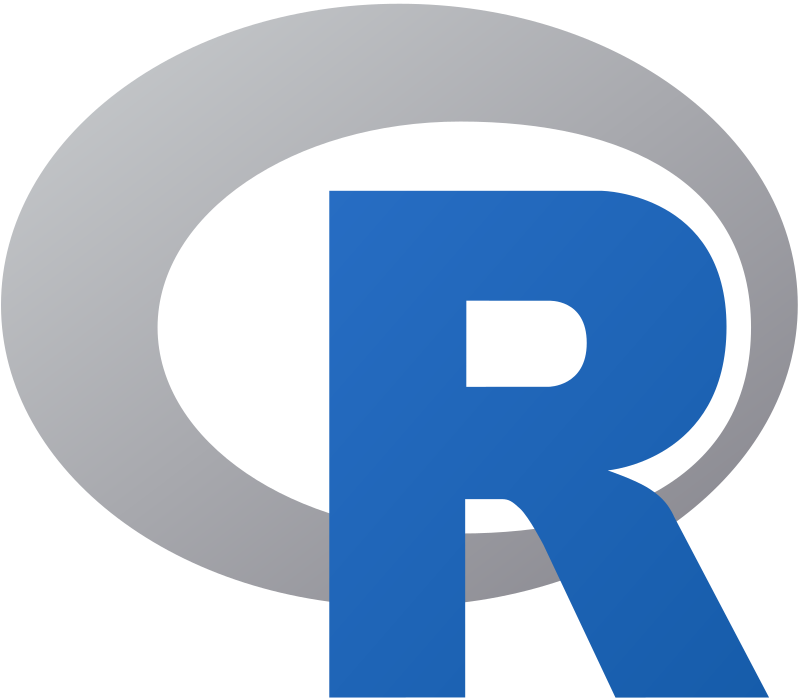 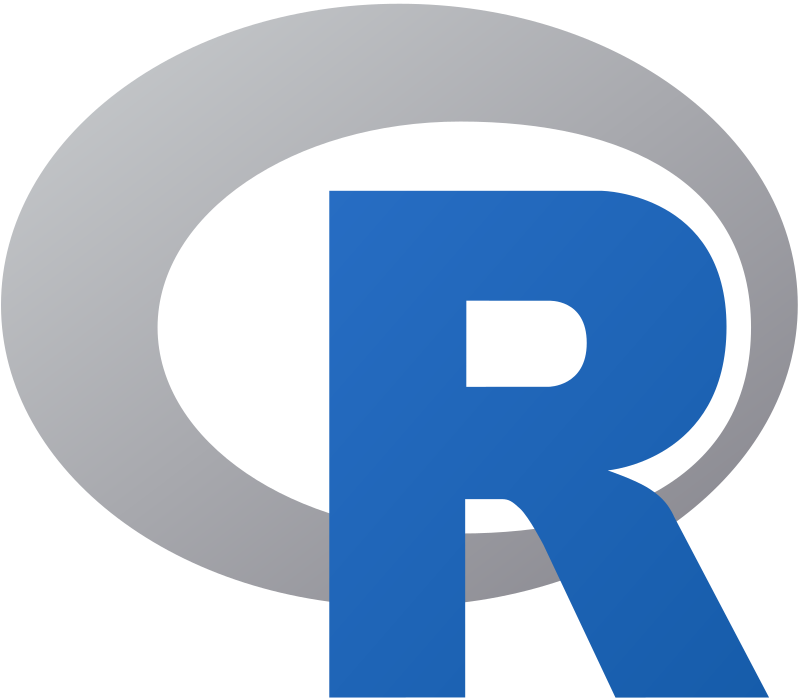 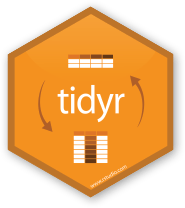 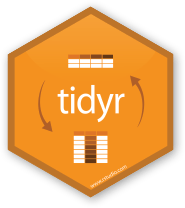 2
polaroid photos by Nick Bluth from the Noun Project
Container Types
Two common container systems: 
Docker				Singularity
https://www.docker.com/ 		https://sylabs.io/ 



The container itself will always be some version of Linux - but can be run on Linux / Mac / Windows if Docker or Singularity is installed
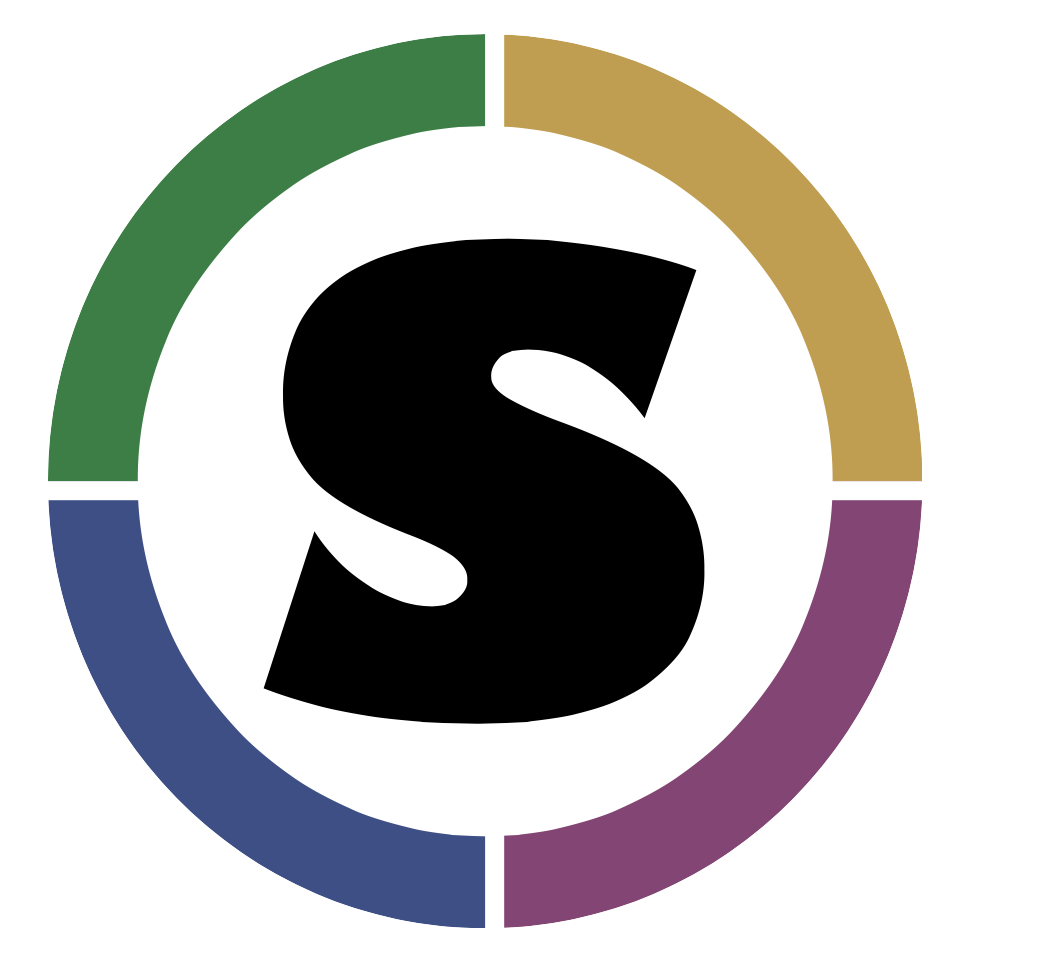 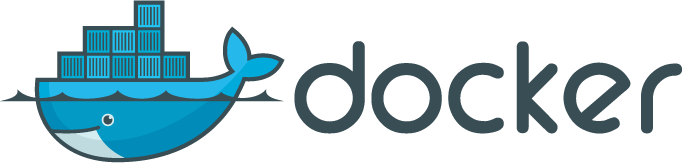 3
Why Containers?
Why use containers instead of the methods we discussed yesterday?
Complex installations: software that has a lot of dependencies or components 
Software that can’t be moved: do files or libraries have to be at a specific path?
Sharing with others: one container can be used by a whole group that’s doing the same thing
Reproducibility: save a copy of your environment
4
DHTC Container Requirements
Computer requirements: 
Underlying container system (Docker or Singularity) needs to be installed on the computers where your job runs
Permissions on that system allow the use of containers
Your requirements: 
A container with your software
5
Using Containers in DHTC
Who can support containers?
CHTC: Docker, some Singularity
OSG (from OSG Connect): Singularity
ask your local computing center
Where do you find containers?
DockerHub: https://hub.docker.com/ 
SingularityHub: https://www.singularity-hub.org/ 
Can also create your own! 
Talk to us if you’re interested in this.
6
Container Workflow
Create a container or find one online
DockerHub: https://hub.docker.com/ 
SingularityHub: https://www.singularity-hub.org/ 

Place container into public or private registry
Docker Hub: https://hub.docker.com/ 
OSG Connect registry
7
Container Workflow
Create a customized submit file that runs your job inside the container. 
Requirements to indicate that you need Docker or Singularity
Docker: Use HTCondor’s docker universe
Singularity (from OSG Connect servers): add attribute to submit file
8
Submit File Requirements
Docker


Singularity (from OSG training server)
universe = docker
docker_image = python:3.7.0
requirements = (HasDocker == true)
+SingularityImage = “/cvmfs/singularity.opensciencegrid.org/centos/python-34-centos7:latest”
requirements = (HAS_SINGULARITY == true)
9
Container Workflow
Execute server(s)
Submit server
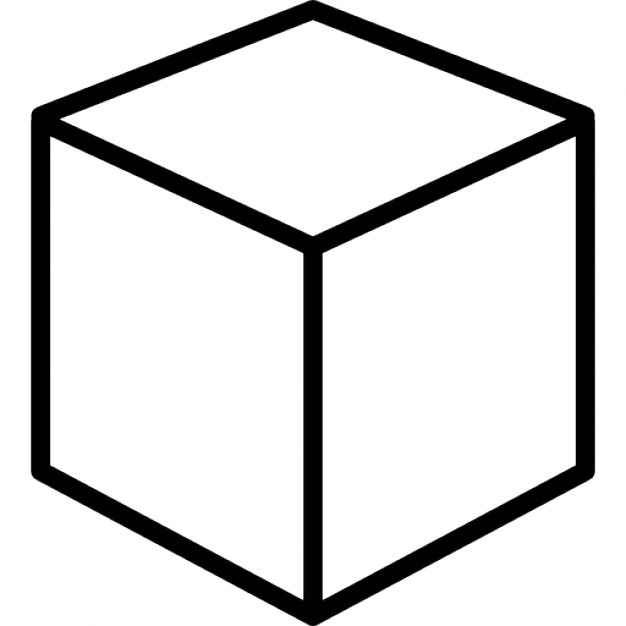 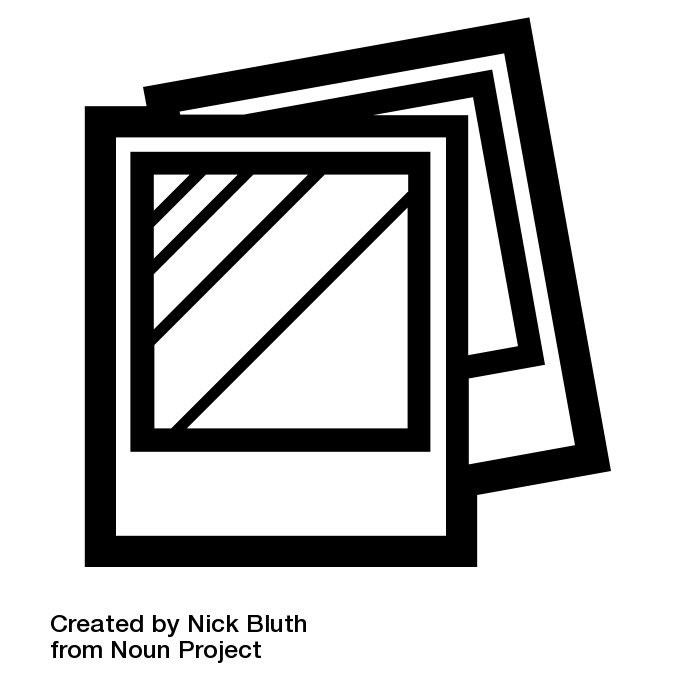 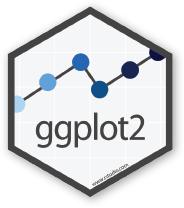 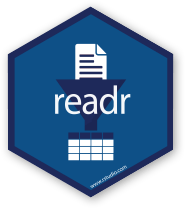 script
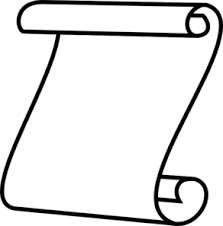 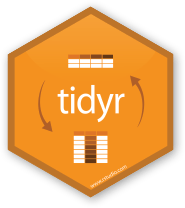 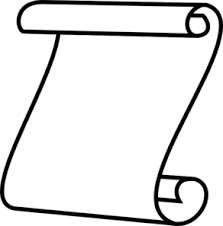 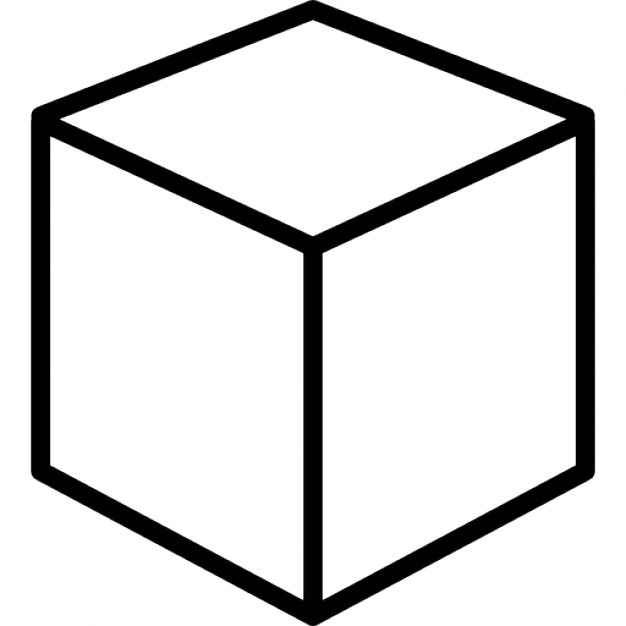 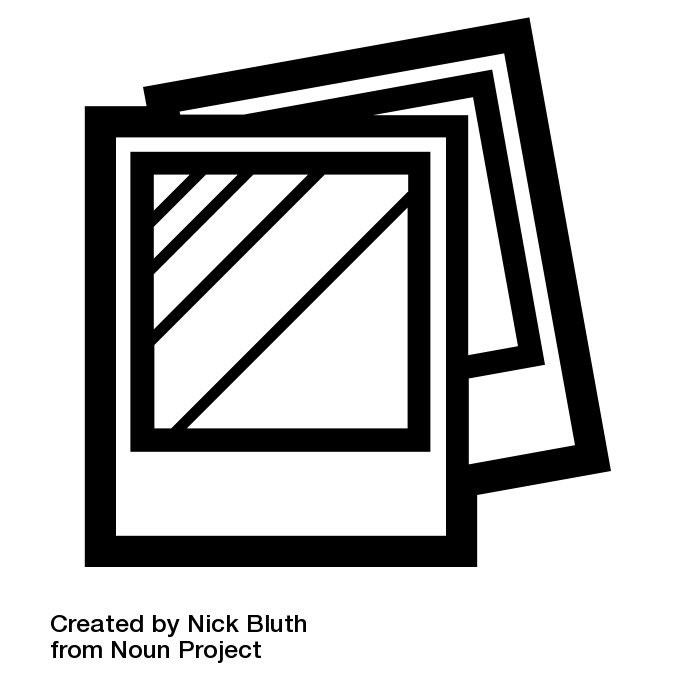 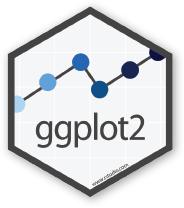 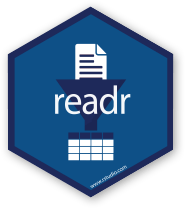 name of container
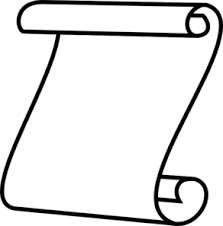 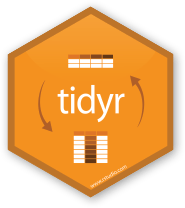 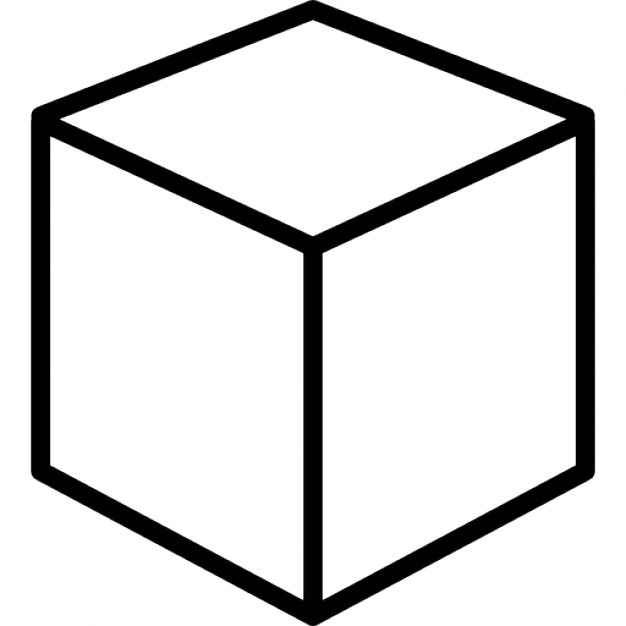 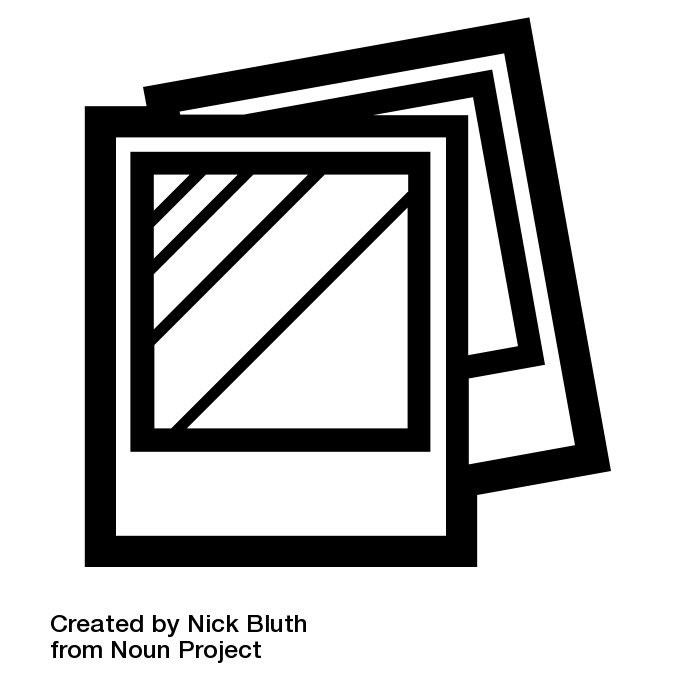 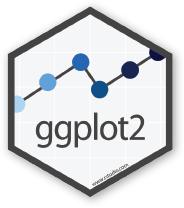 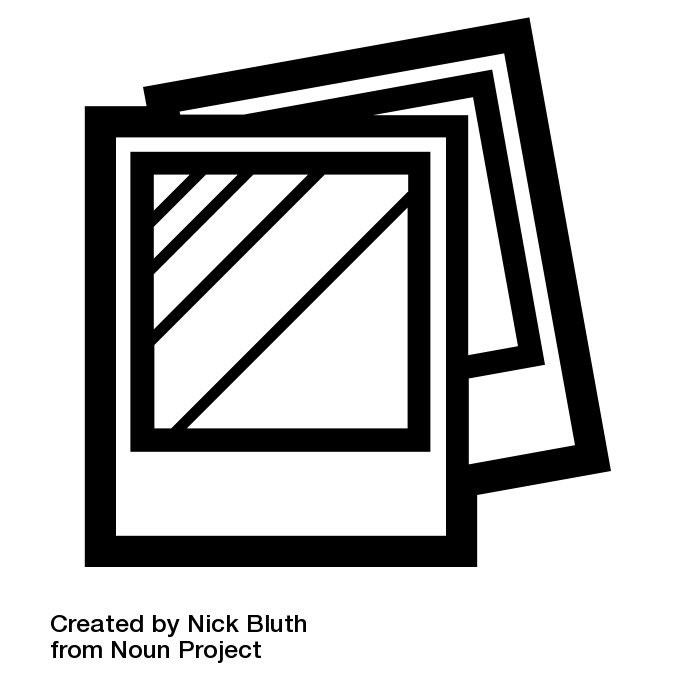 container 
image in 
registry
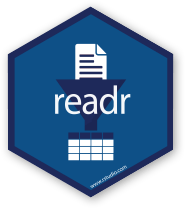 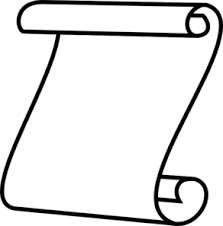 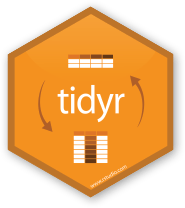 10
Conclusion
To use any software in a DHTC system:
Create/find environment/software package
download pre-compiled code, compile your own, build your own, use distributed software modules, create/find a container
Write a script to set up the environment when the job runs
Account for all dependencies, files, and requirements in the submit file
11
Exercises
Exercise 2.1: Use Singularity from OSG Connect 
Exercise 2.2: Use Singularity to Run Tensorflow (Optional)
Exercise 2.3: Using Docker
12
Questions?
Now: Hands-on Exercises
11:15am-12:15pm
Next:
12:15-1:15pm: Lunch
1:15 onward: free time
13